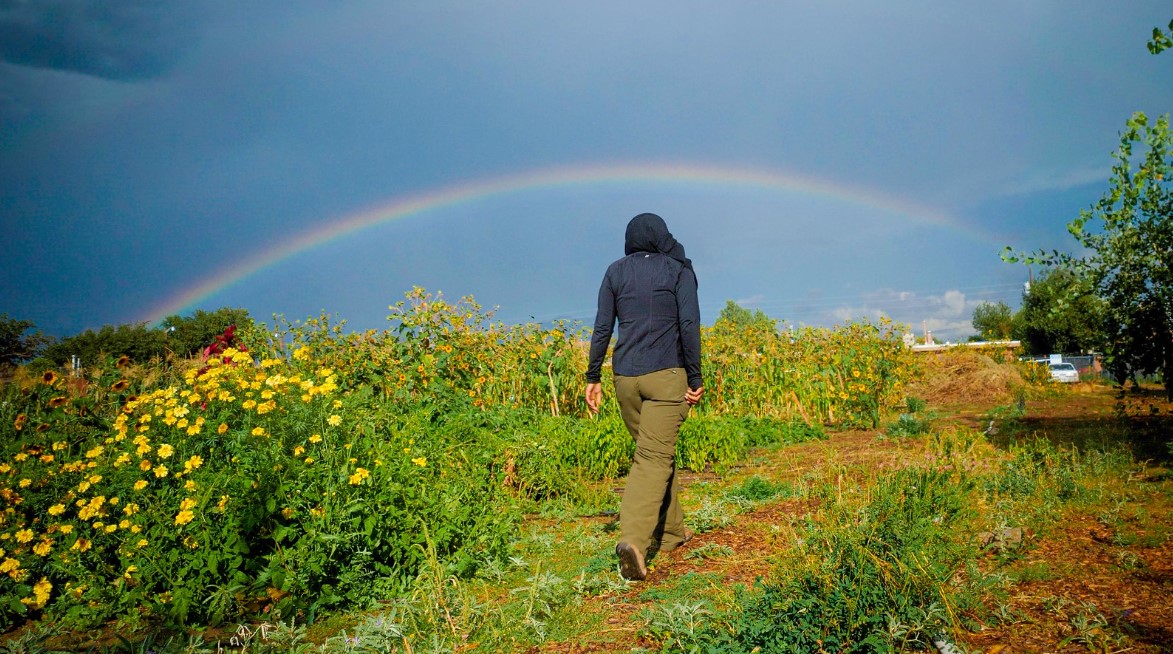 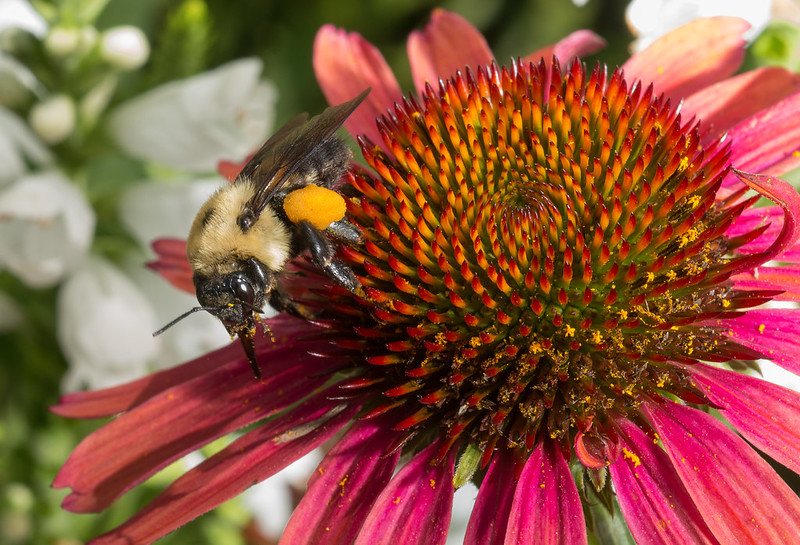 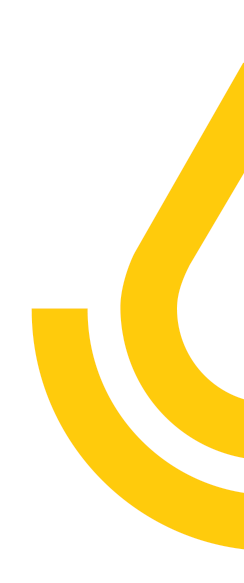 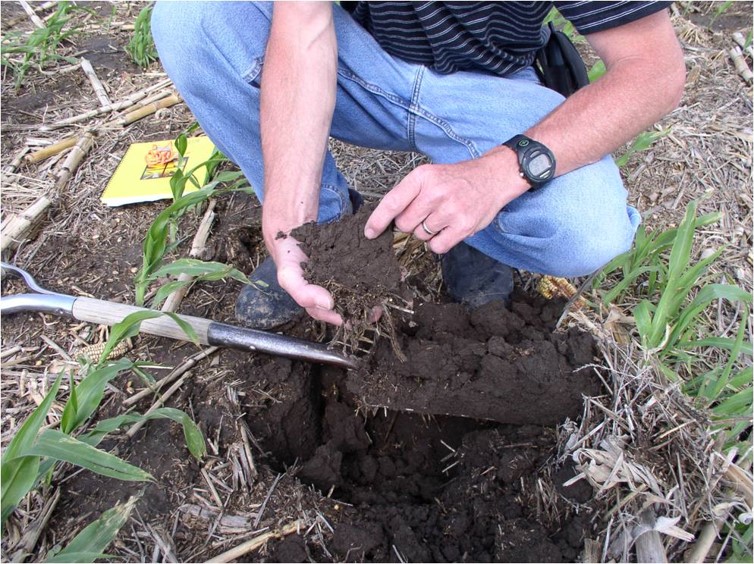 Improving Water Quality One Field at a Time:  NRCS Practices for Producers
The Natural Resources Conservation Service (NRCS) is a federal agency within the U.S. Department of Agriculture that works with private landowners and operators, through voluntary conservation, to promote productive and sustainable lands.
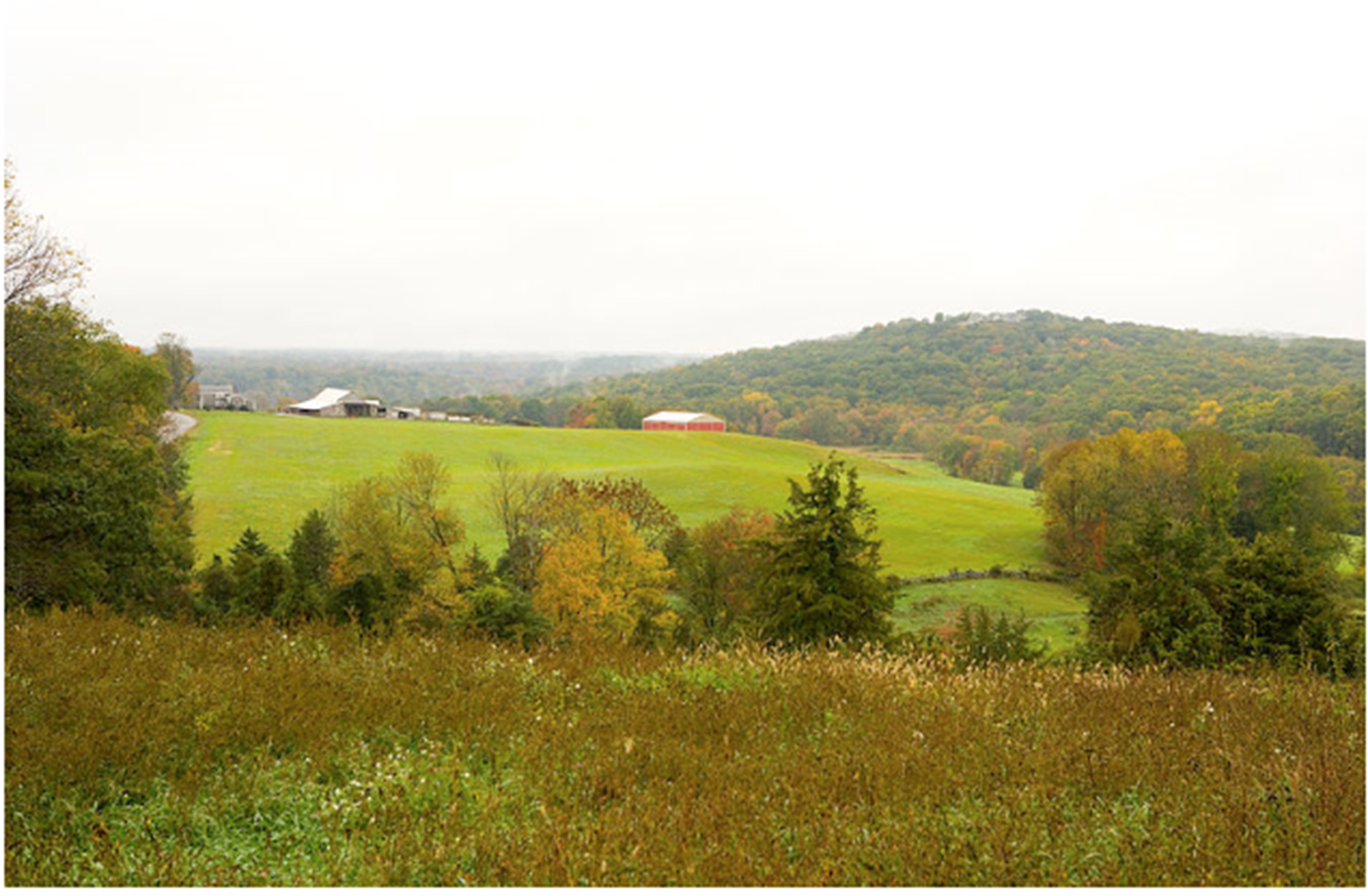 Origin of NRCS
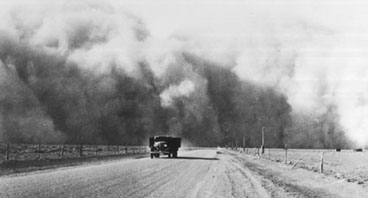 The Soil Conservation Service (SCS) was created during the Dust Bowl in the 1930s to control soil erosion on farms.

In 1994, SCS became the Natural Resources Conservation Service (NRCS) & now in addition to soil as a resource, also addresses; water, air, plants, animals, and energy on farms.
NRCS Practices and Water Quality
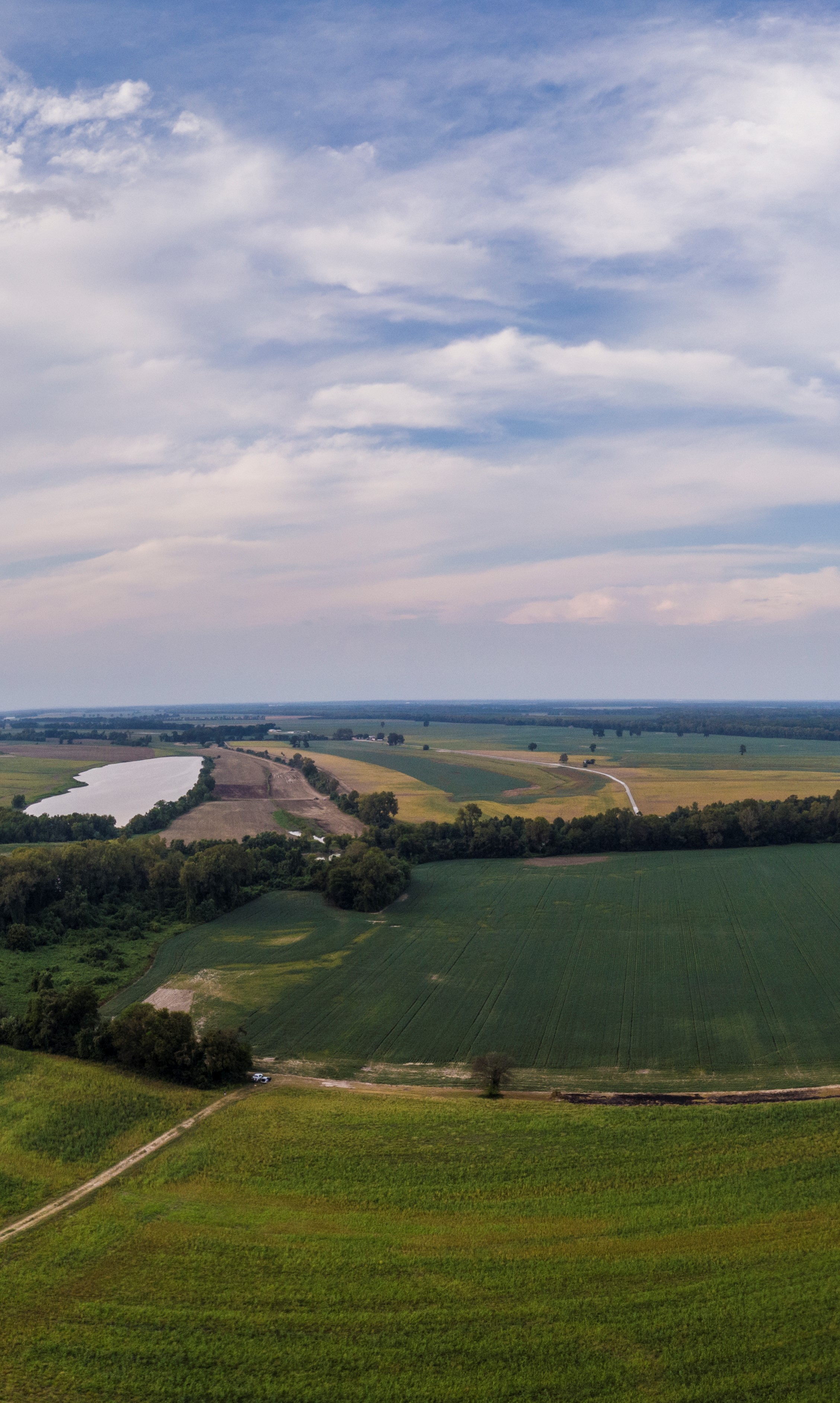 Agricultural producers can play a critical role in reducing erosion, nutrient movement and sedimentation, and deliver lasting solutions to Water Quality Resource Concerns

Implementation of conservation practices can also help farmers adapt to weather extremes and can help mitigate effects of climate change.
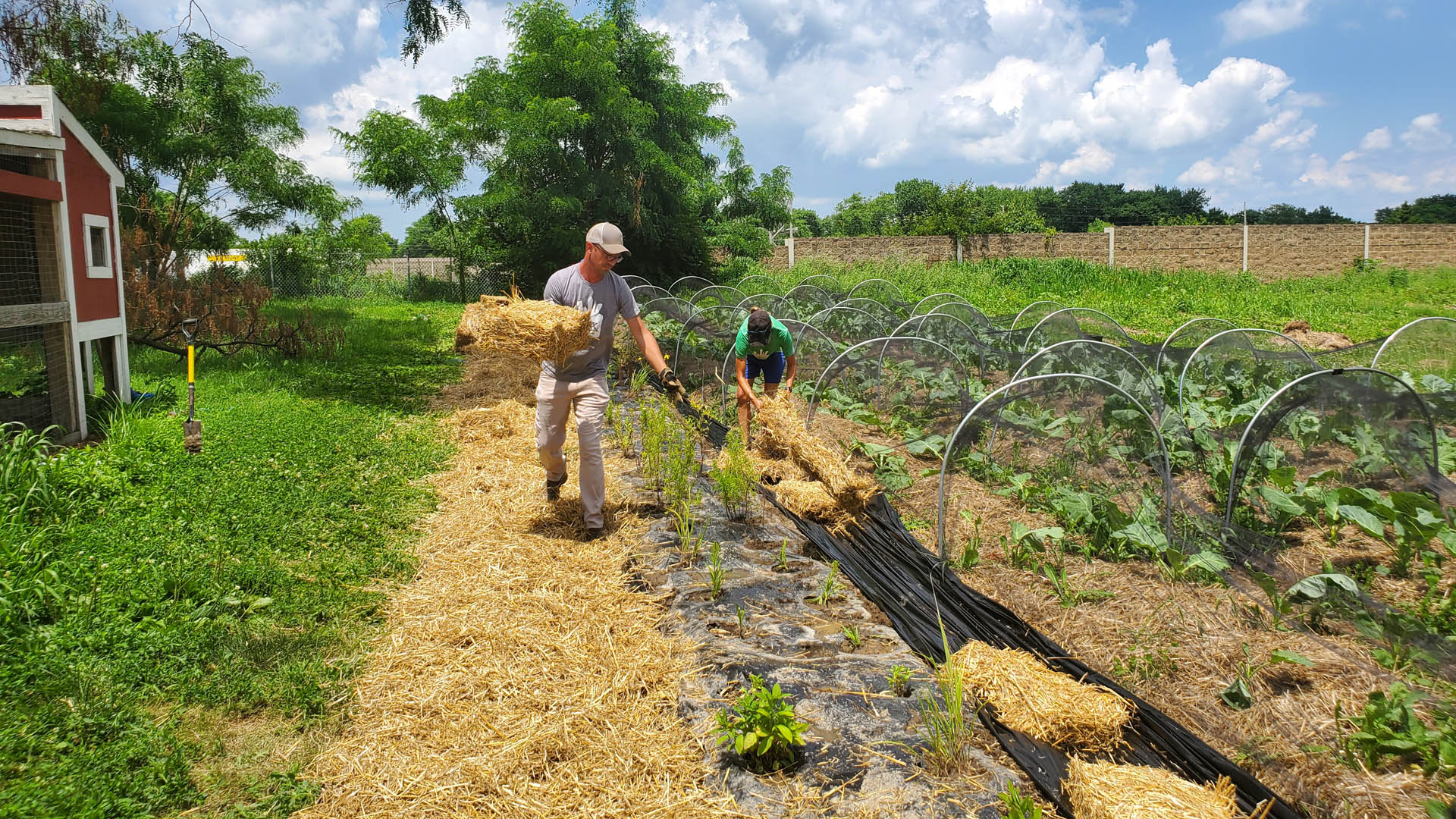 NRCS helps farmers improve soil health, water (quality & quantity), air quality, plant health, animals (livestock & wildlife habitat), and energy conservation through;
Technical Assistance - available to assist landowners [or operators] who want to make conservation improvements on their land.
Financial Assistance - available to eligible producers through program contracts, who want financial support to implement recommended conservation practices.
NRCS supports farmers, ranchers, and private forest landowners in meeting their conservation goals, regardless of the size, location, and type of operation.  We can assist with traditional farming operations, as well as urban farms and forest lands
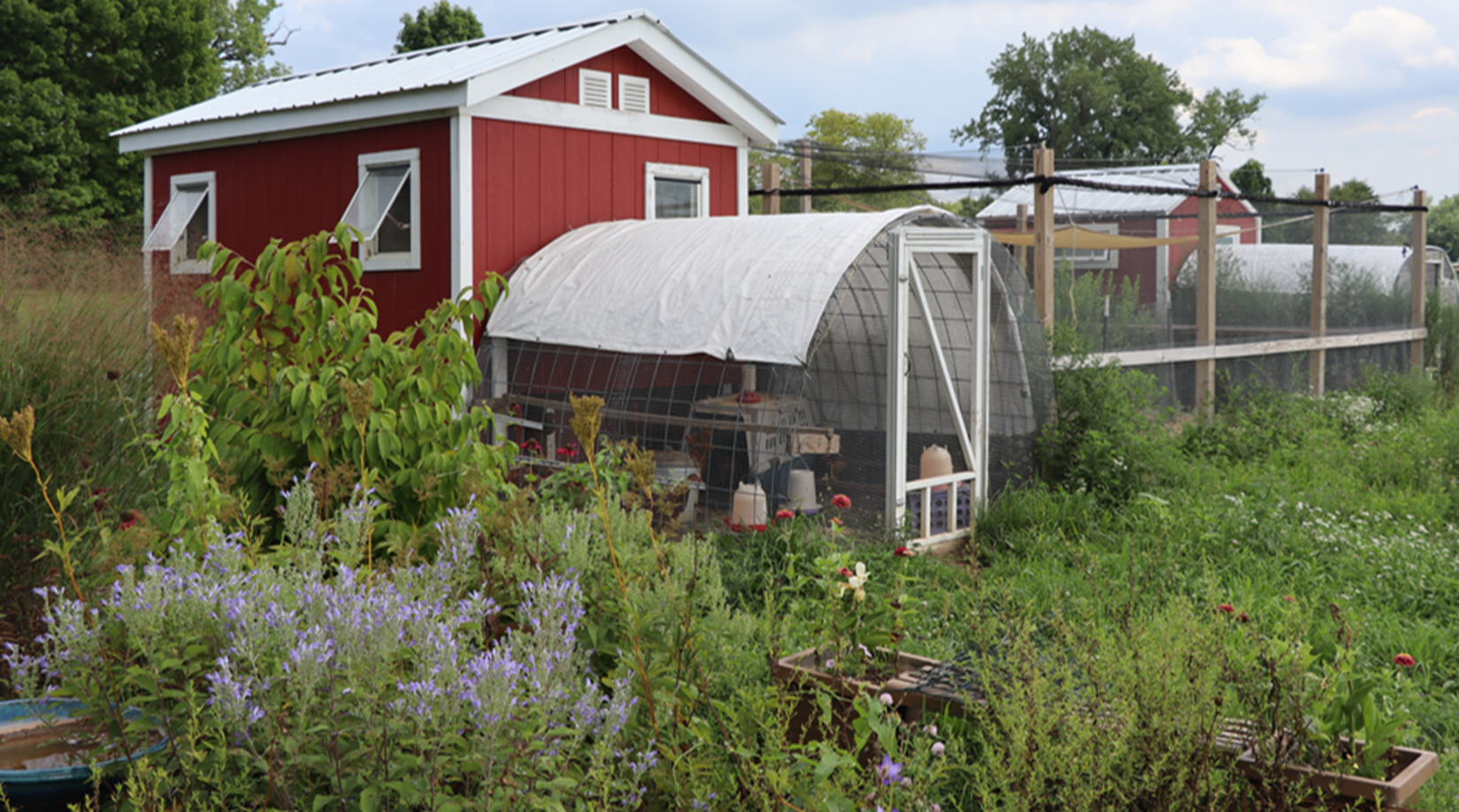 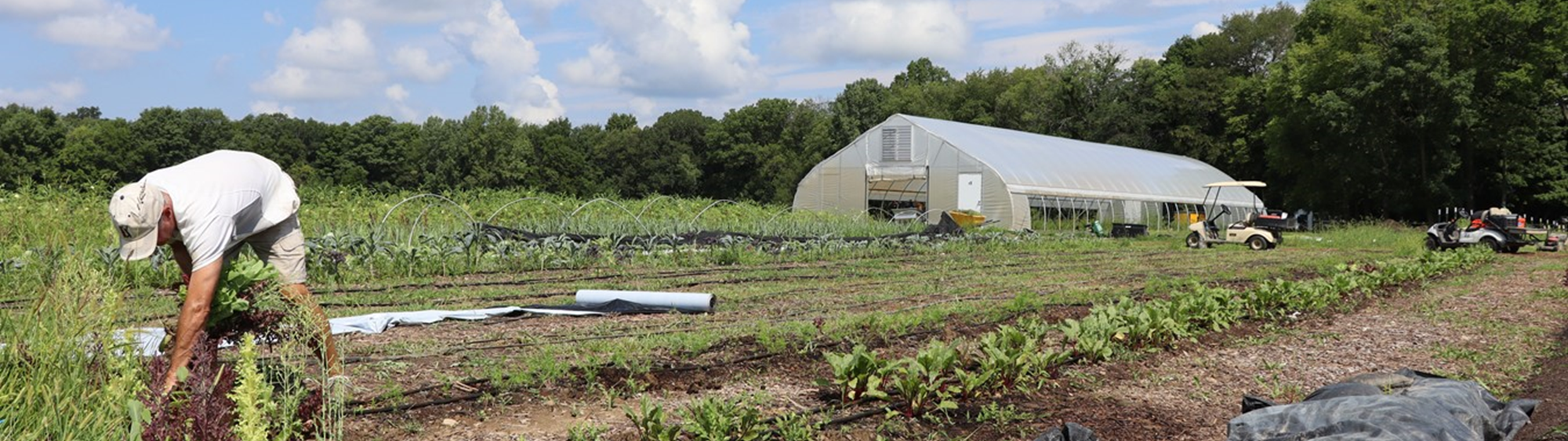 NRCS Water Quality Resource Concerns
Nutrients transported to surface and ground water
Pesticides transported to surface and groundwater
Pathogens and chemicals from manure, bio-solids or compost applications transported to surface and groundwater
Salts transported to surface and groundwater
Petroleum, heavy metals and other pollutants transported to surface and groundwater
Sediment transported to surface water
NRCS Soil Resource Concerns (selected)
Sheet and Rill Erosion
Wind Erosion
Ephemeral Gully Erosion
Classic Gully Erosion
Bank Erosion from streams, shorelines or water conveyance channels
Soil organism habitat loss or degredation
Erosion – A Soil and Water Quality Issue
Sheet and Rill Erosion and Ephemeral Gully Erosion on a corn field in spring
Erosion – a Soil and Water Quality Issue
Classic Gully erosion from a hay field, and why bandaids may not work.
Water Quality – input impacts
Spreading farm inputs – whether manure, compost, pesticides or lime – can provide a pathway water quality impacts
Water Quality – animal damage
Pasturing animals in wet soils or during the wrong season can cause sedimentation and water quality issues.
Forest Erosion
Forestry can bring water quality issues.  A poorly placed forest trail can erode.
So how does NRCS help landowners with these resource concerns?
It starts with a Conservation Plan with practices chosen to fix the resource concerns.
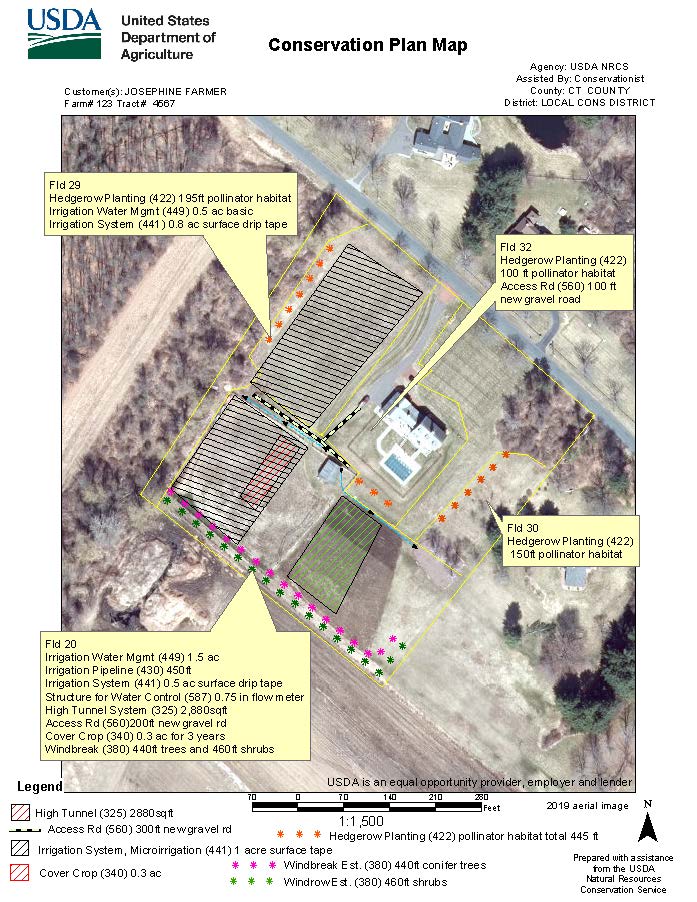 Planning PracticesPayments to producers to pay for the development of a Resource Management Plan, Implementation requirement or Testing.
Nutrient Management Plan
Comprehensive Nutrient Management Plan
Grazing Management Plan
Soil Health Management Plan
Forest Management Plan
Soil and Source Testing for Nutrient Management
Site Assessment and Soil Testing for Contaminant Activity
Implementation PracticesPayments to producers for the Installation of a Practice
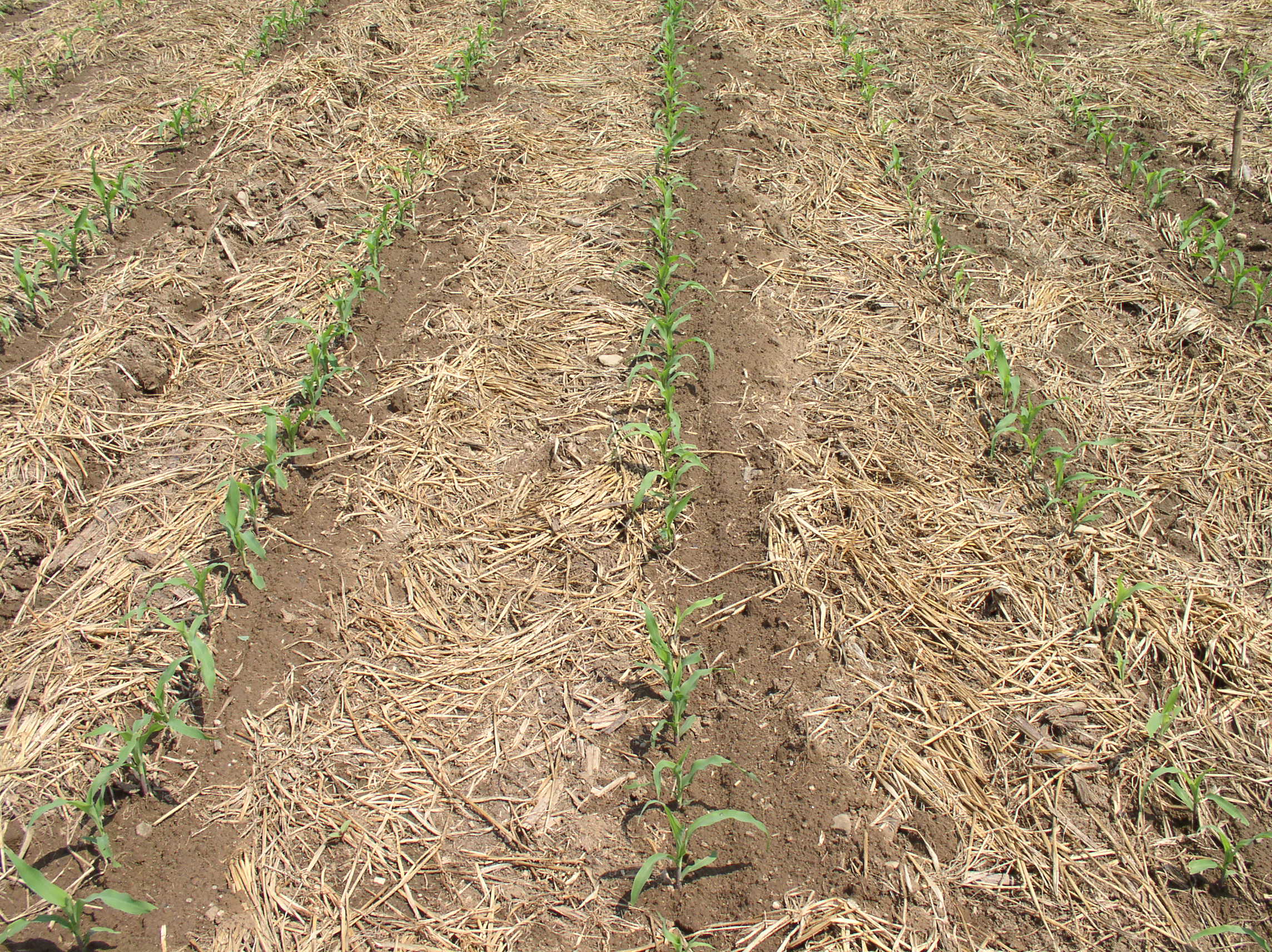 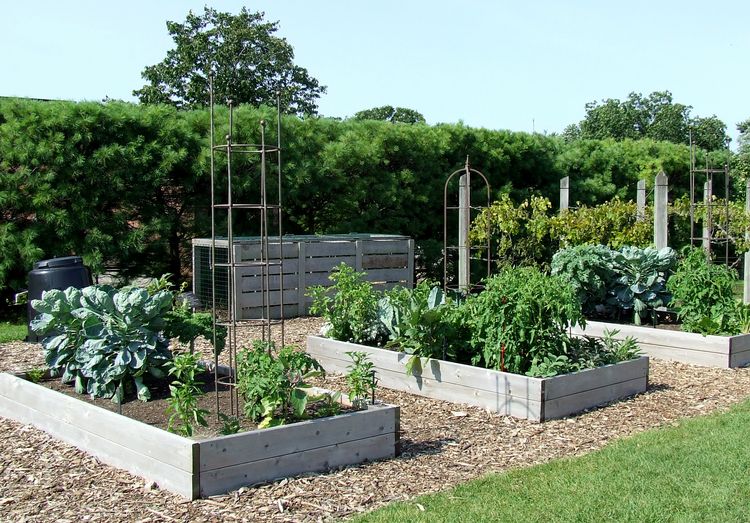 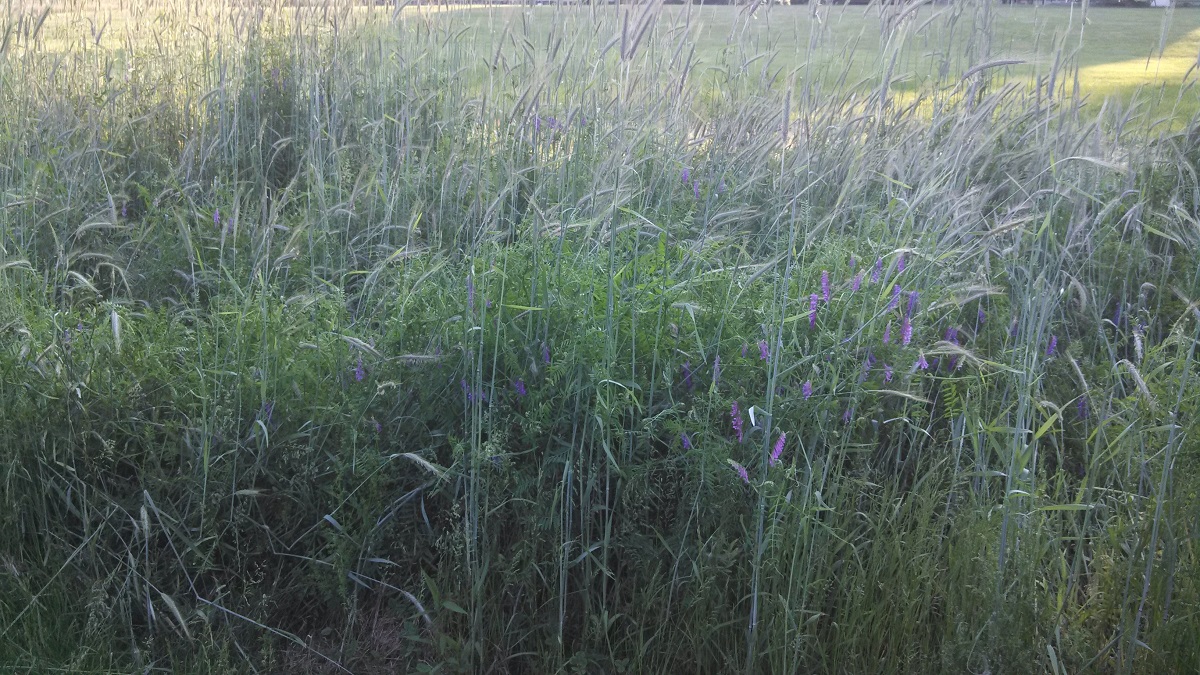 Erosion Control Practice Examples
No-Till
Cover Crop (multi- species )
Raised Beds and Mulch
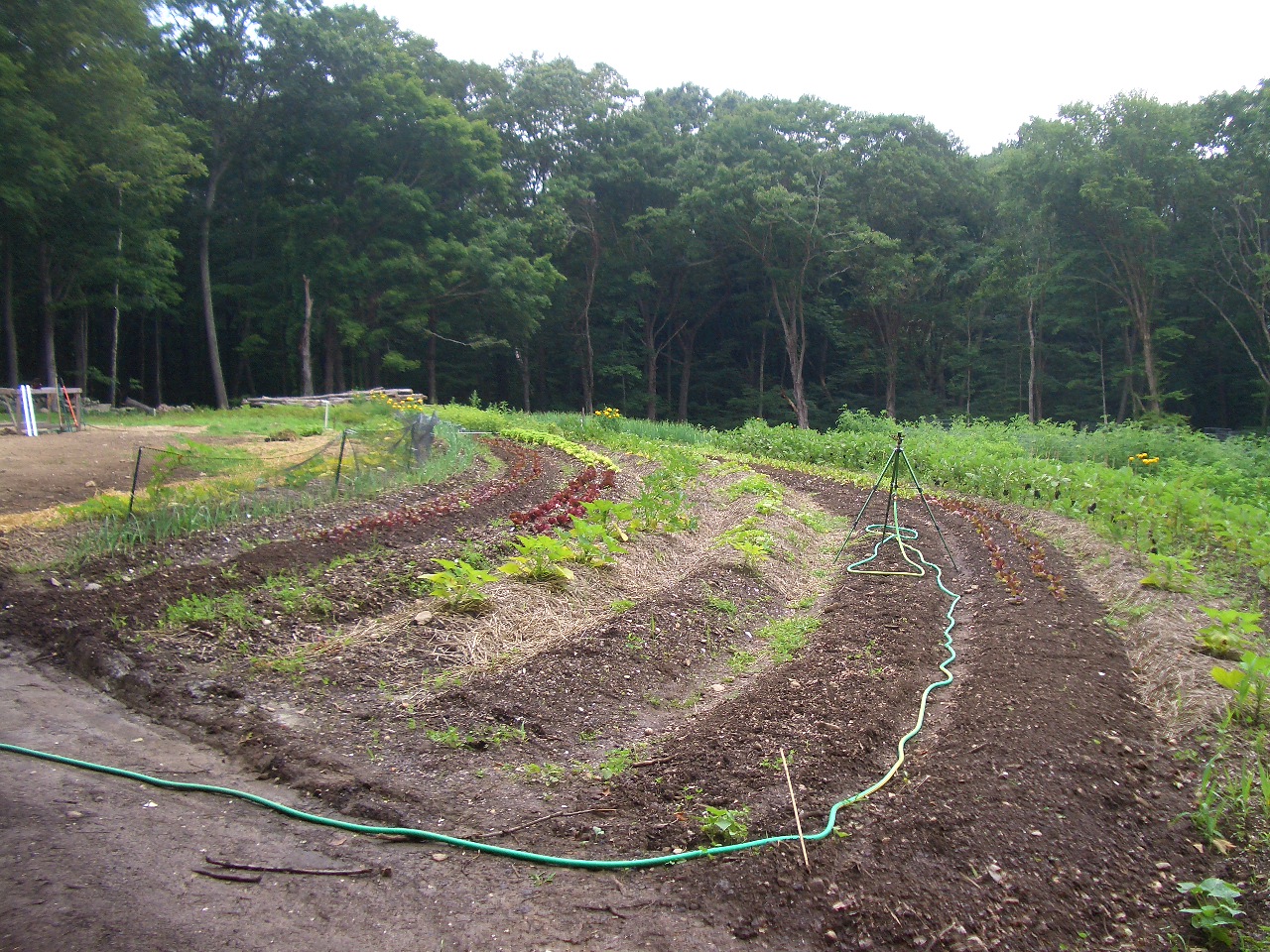 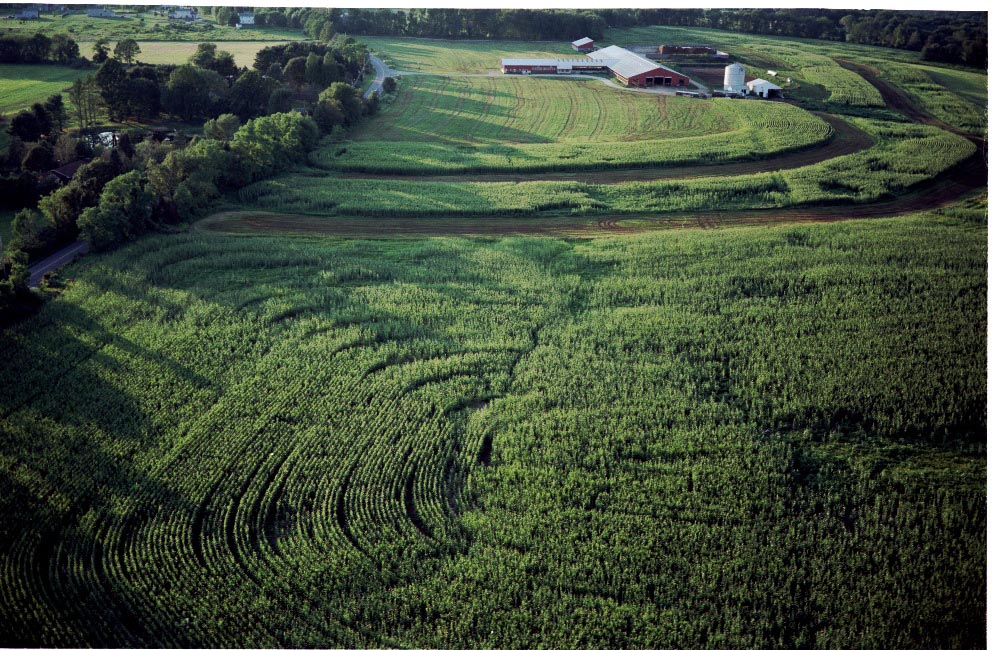 Erosion Control Practice Examples
Contour Farming
Stripcrop and Terraces
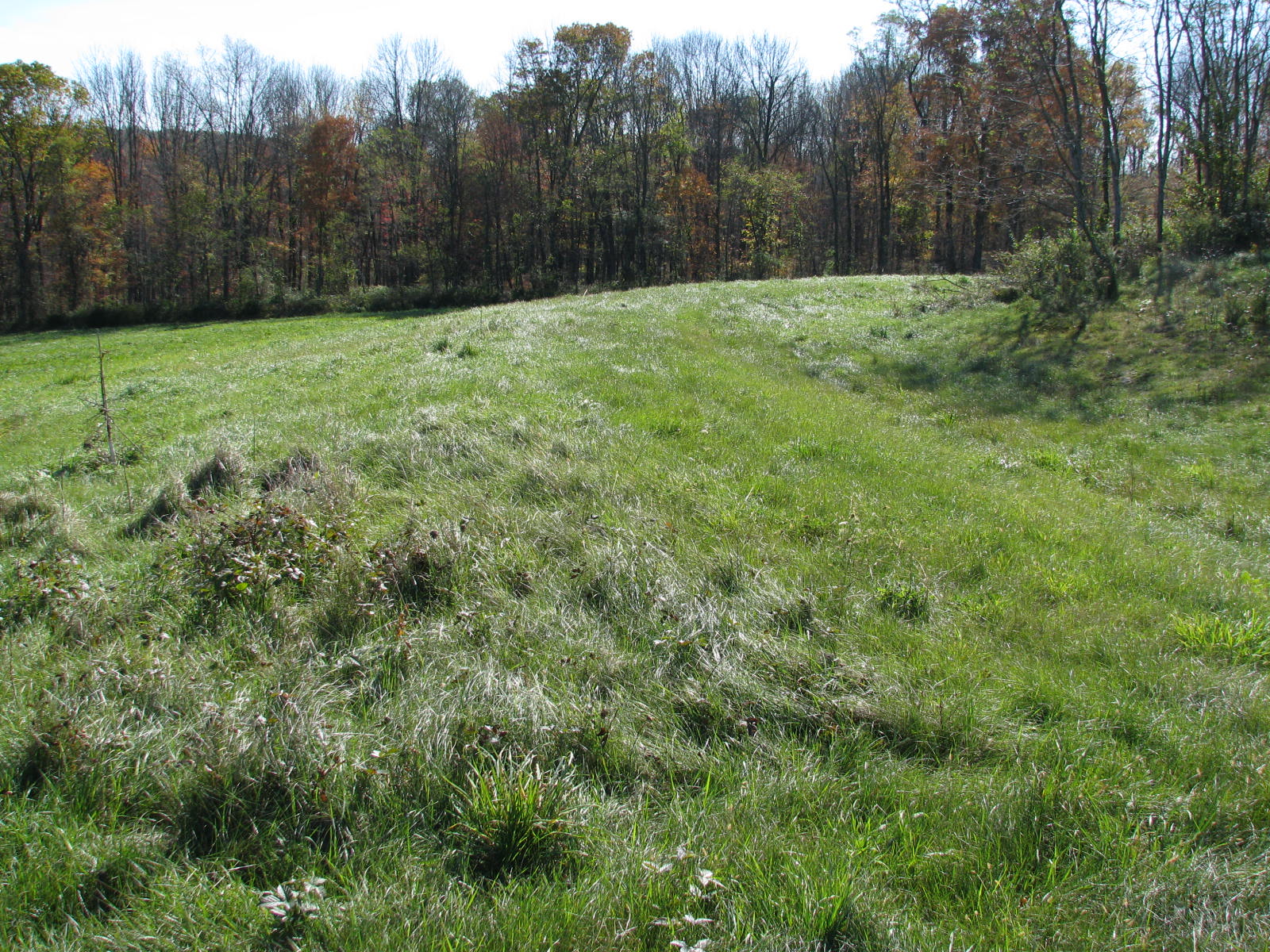 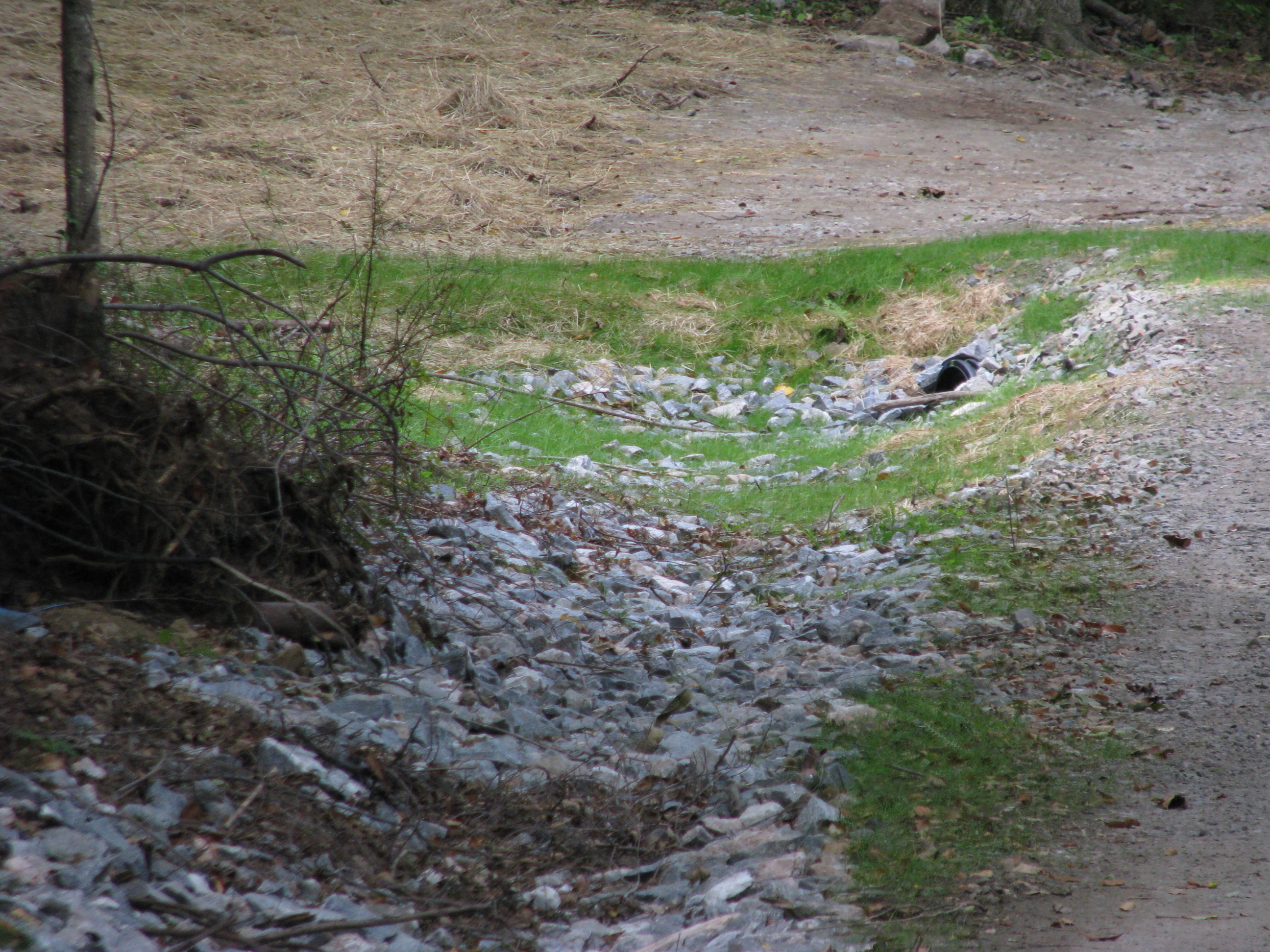 Gully Erosion Control Practice Examples
Diversion
Grassed Waterway
Stone Lined Waterway
Water Control Structure
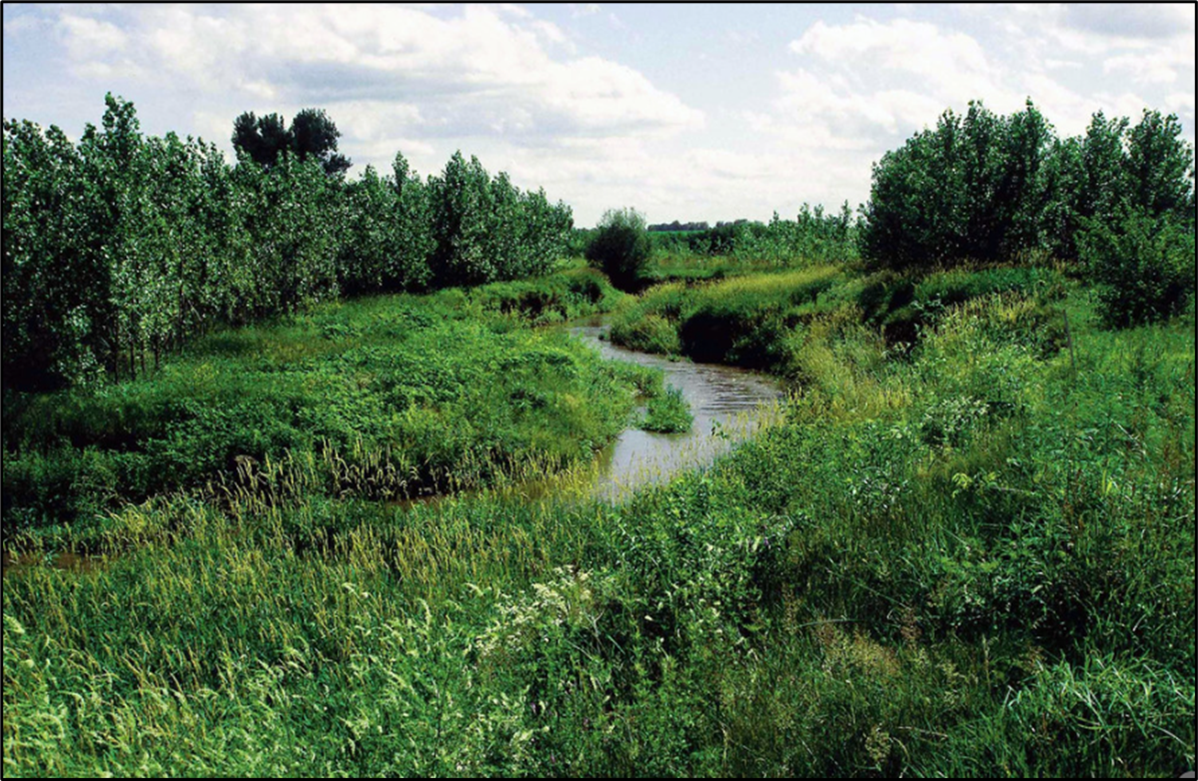 Streambank Erosion Control Practice Examples
Riparian Buffer
Streambank Stabilization
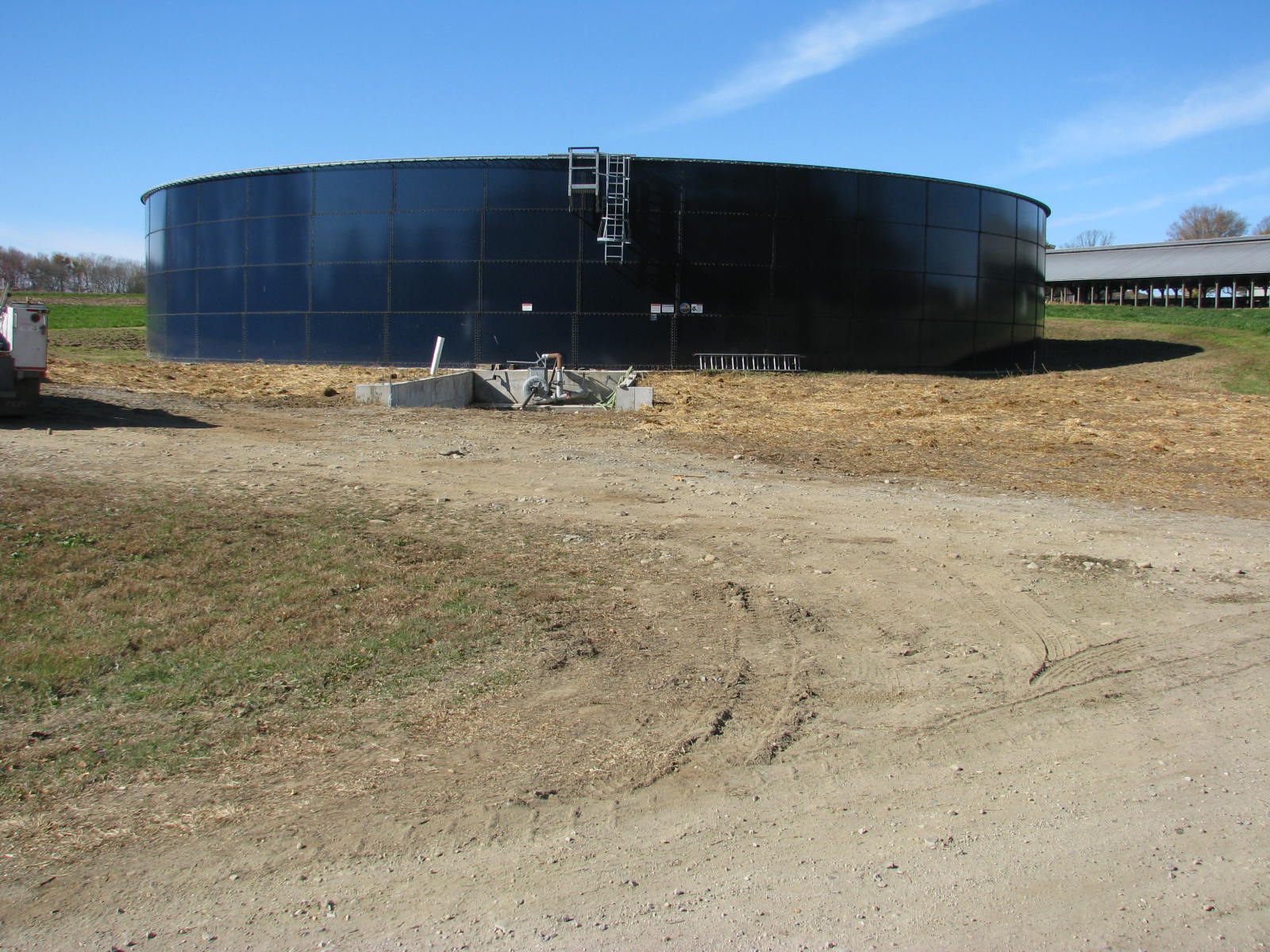 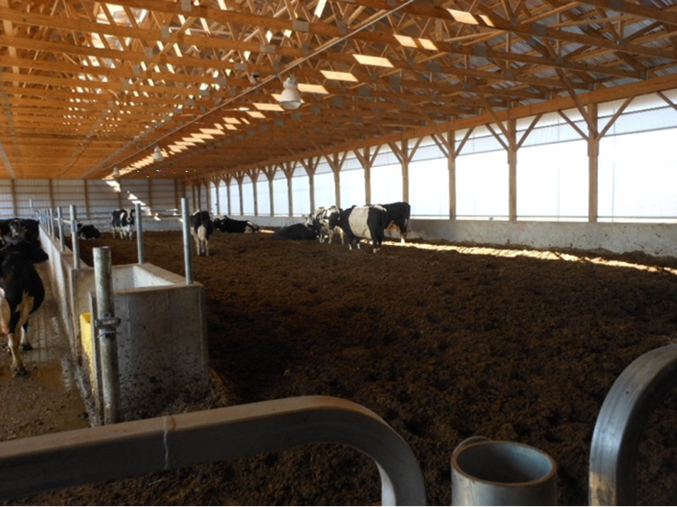 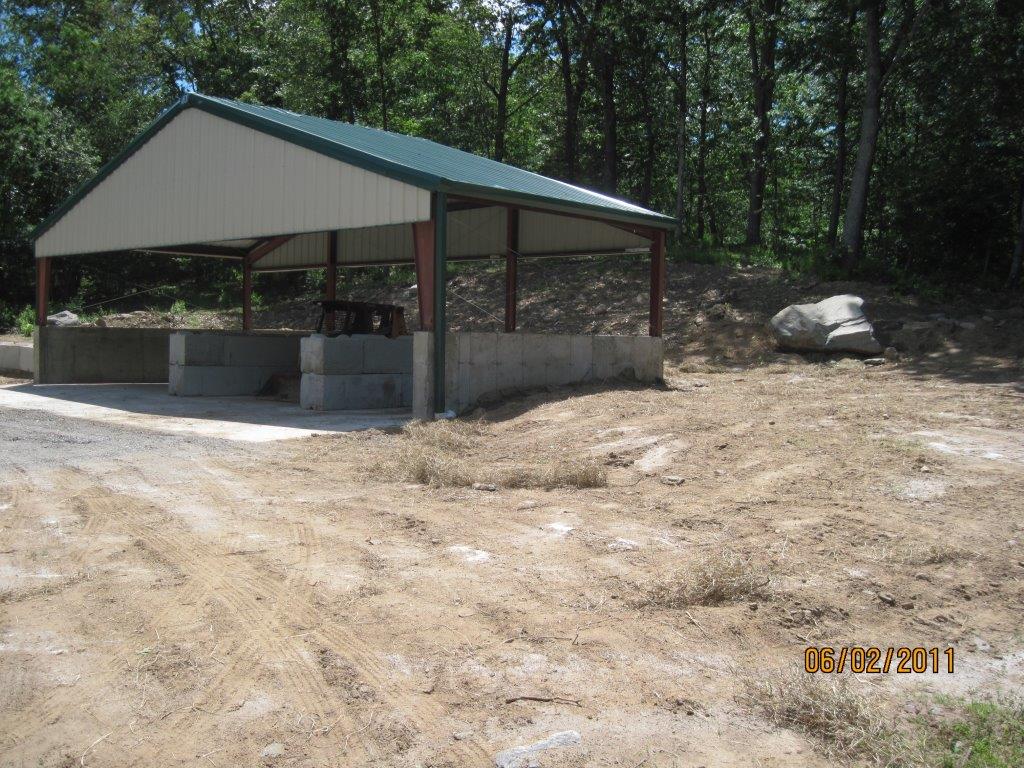 Waste Storage Practice Examples
Waste Storage Facility -Composted Bedded Pack
Waste Storage – tank
Compost Facility
Nutrient Management on Fields
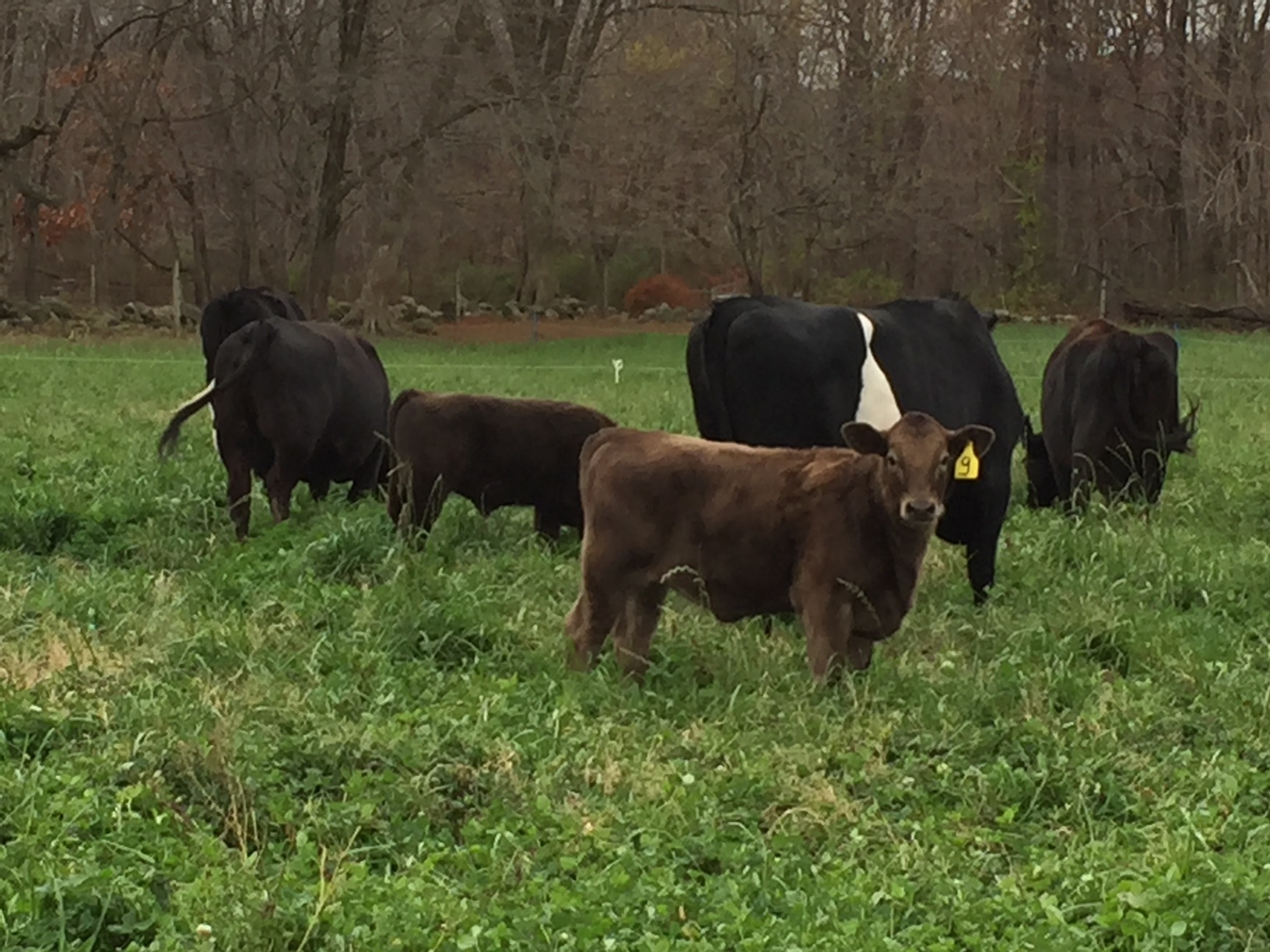 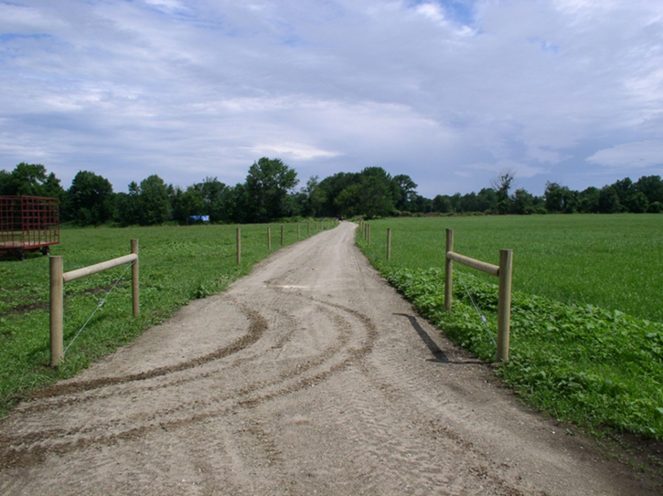 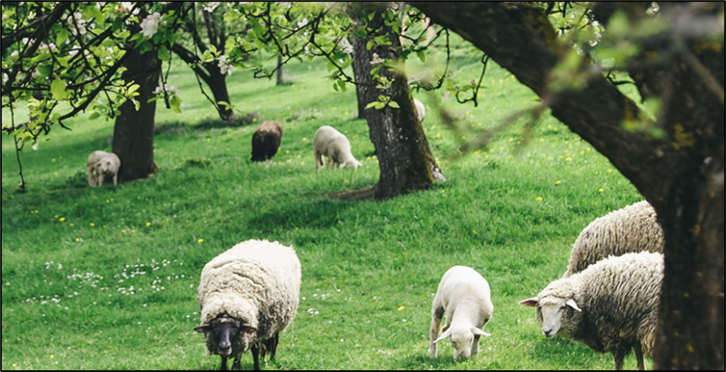 Pasture Practice Examples
Rotational Grazing
Fencing
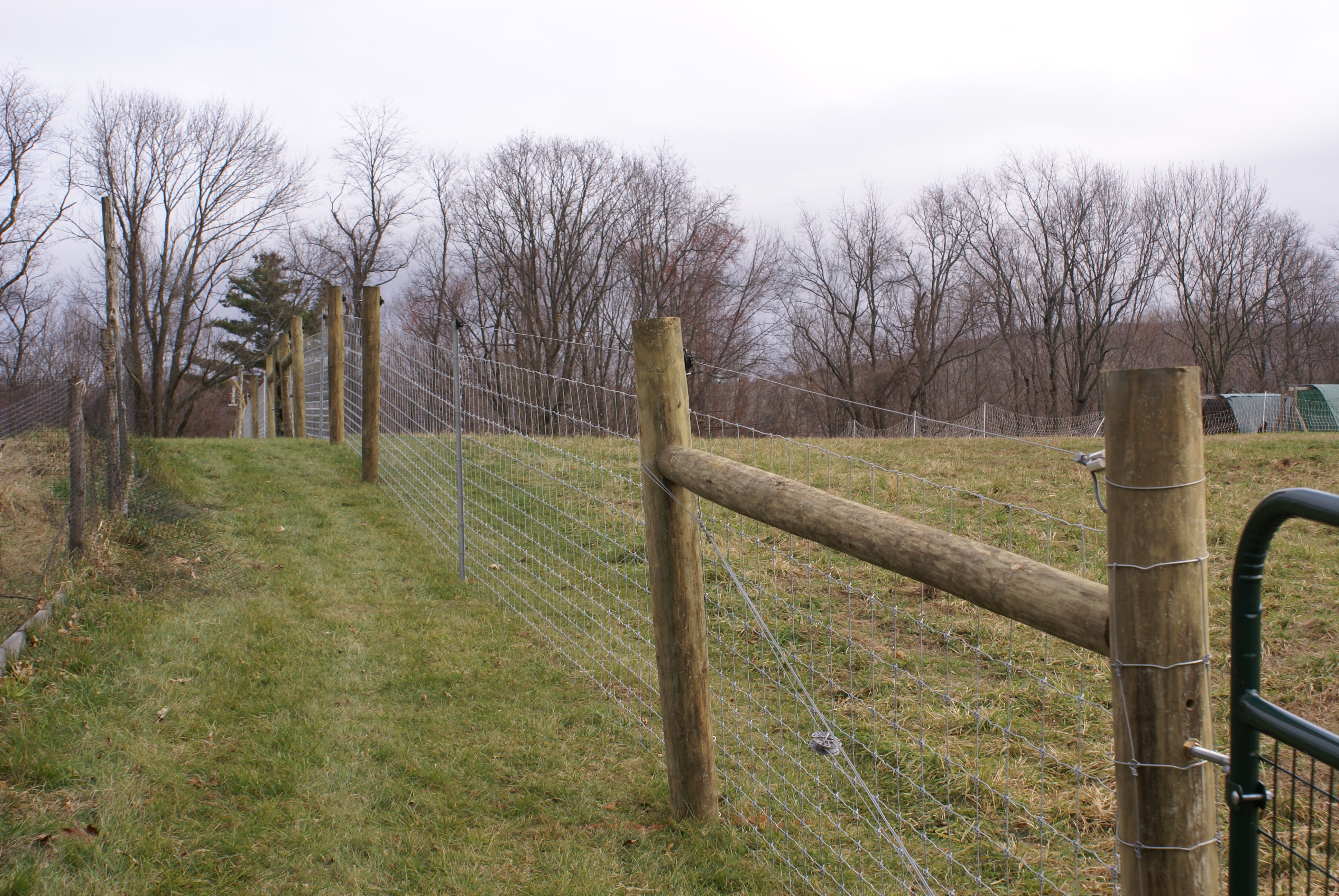 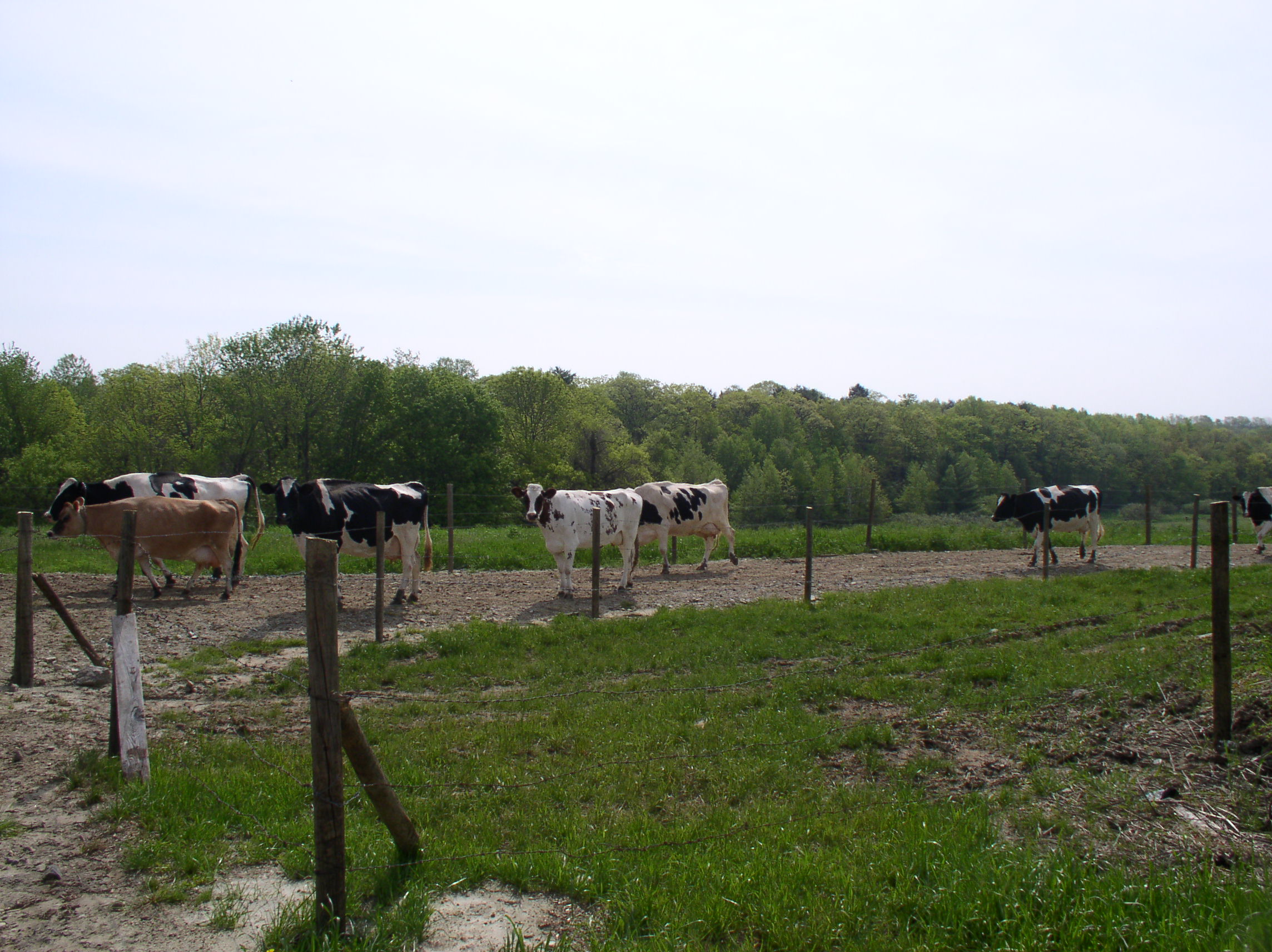 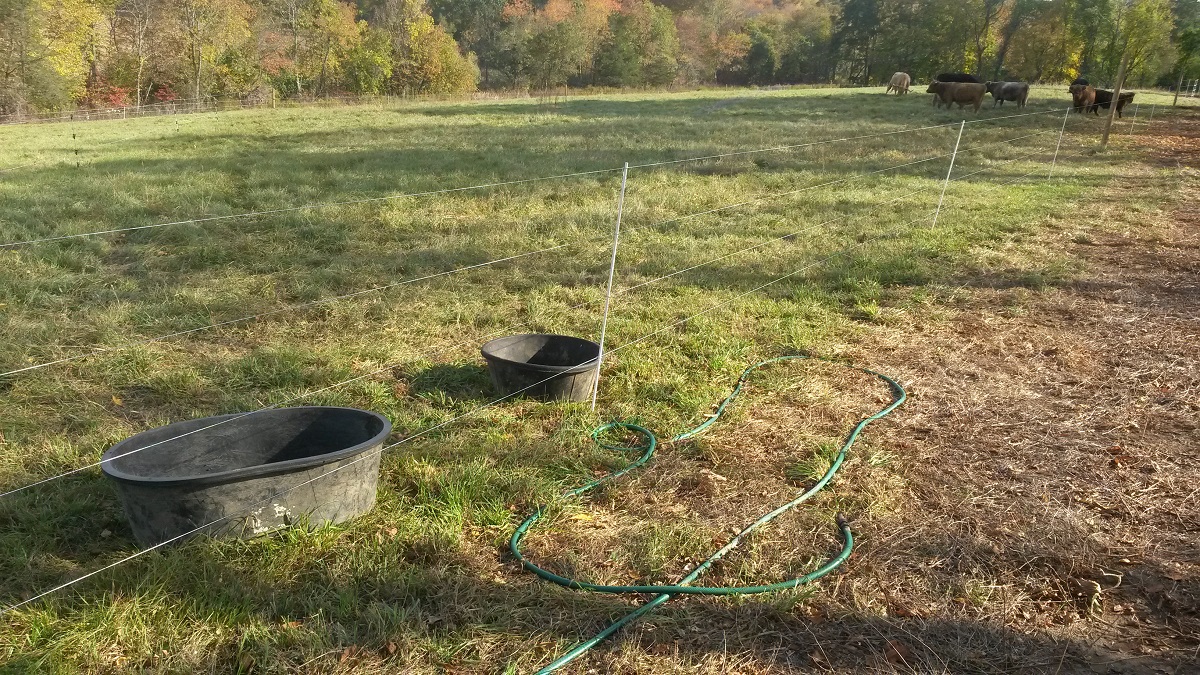 Pasture Practice Examples
Animal Trails
Fencing
Livestock Pipeline
Watering Facility
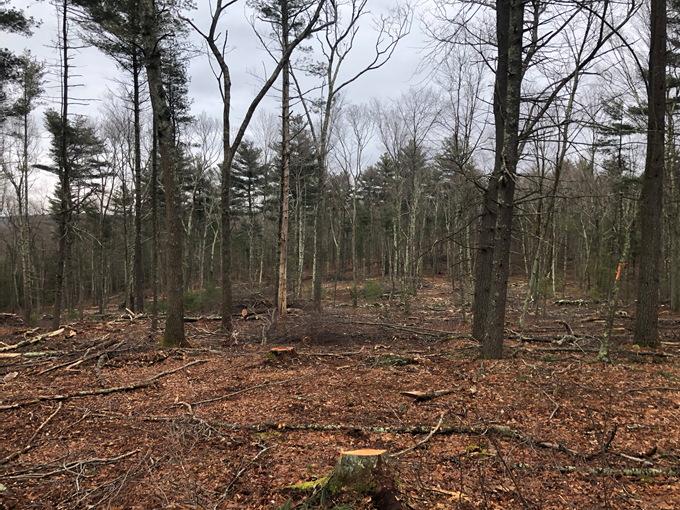 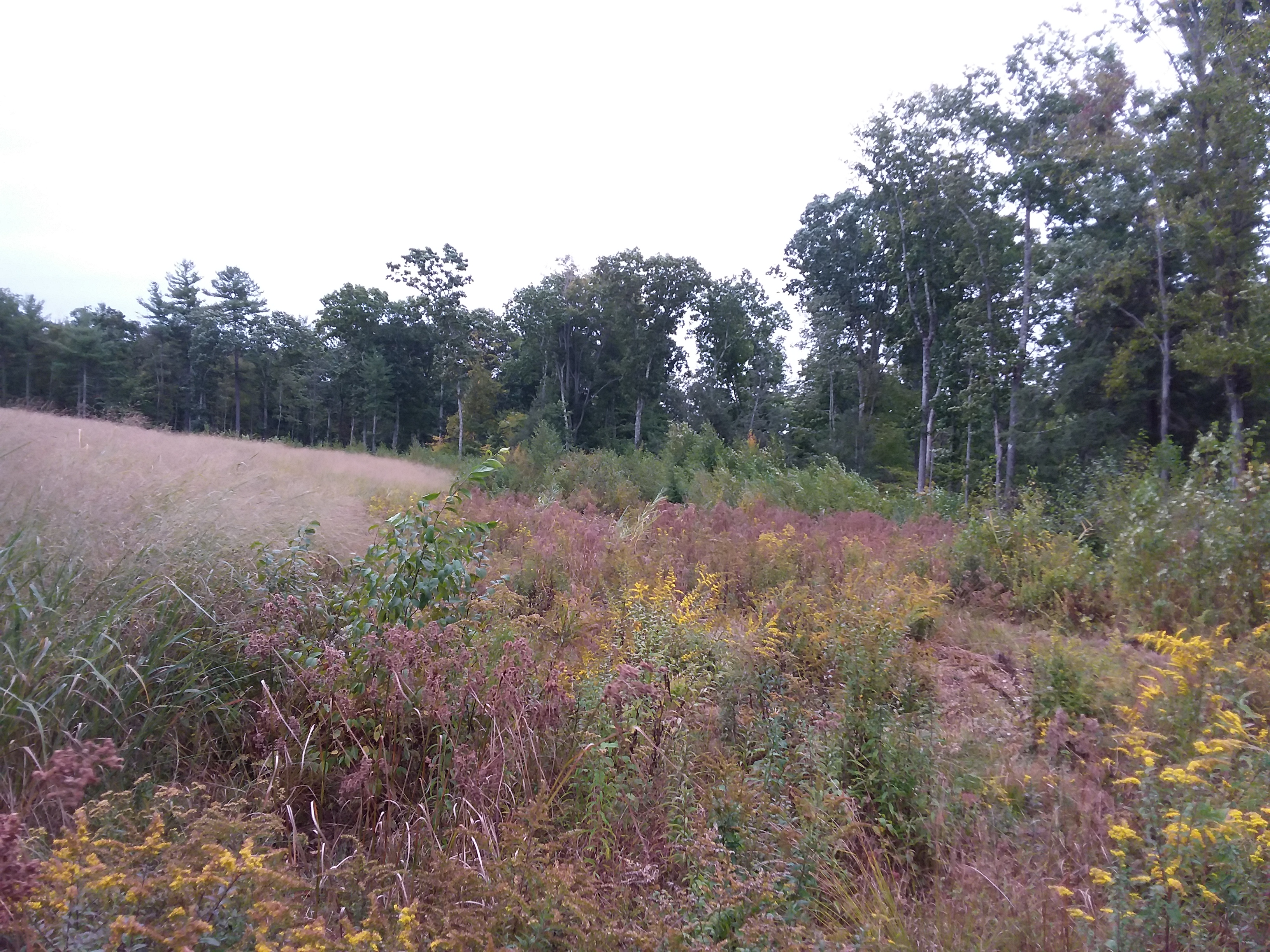 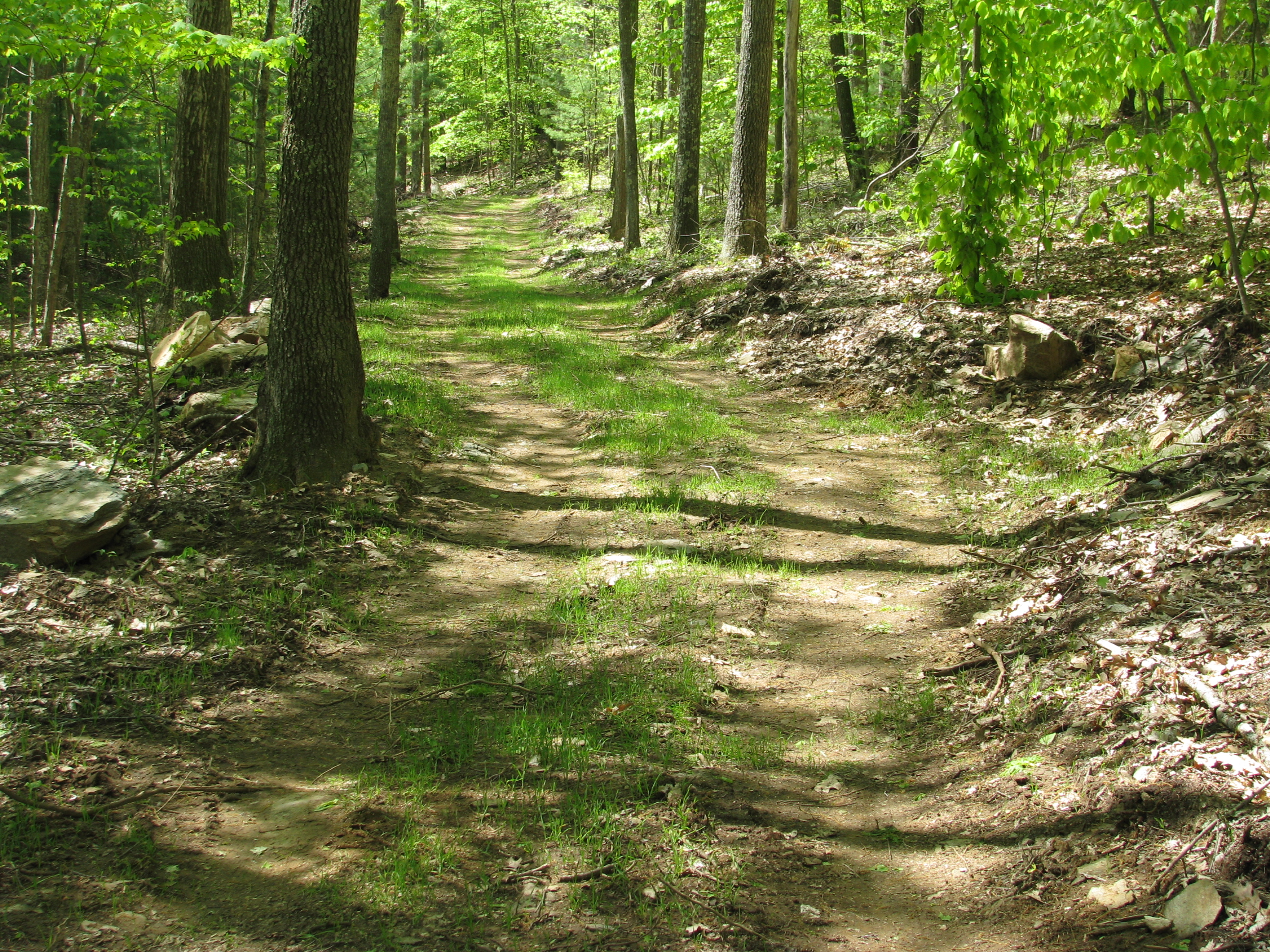 Forestry Practice Examples
Early Successional Habitat Management
Timber Stand Improvement
Forest Trails and Landings
Feather Edging
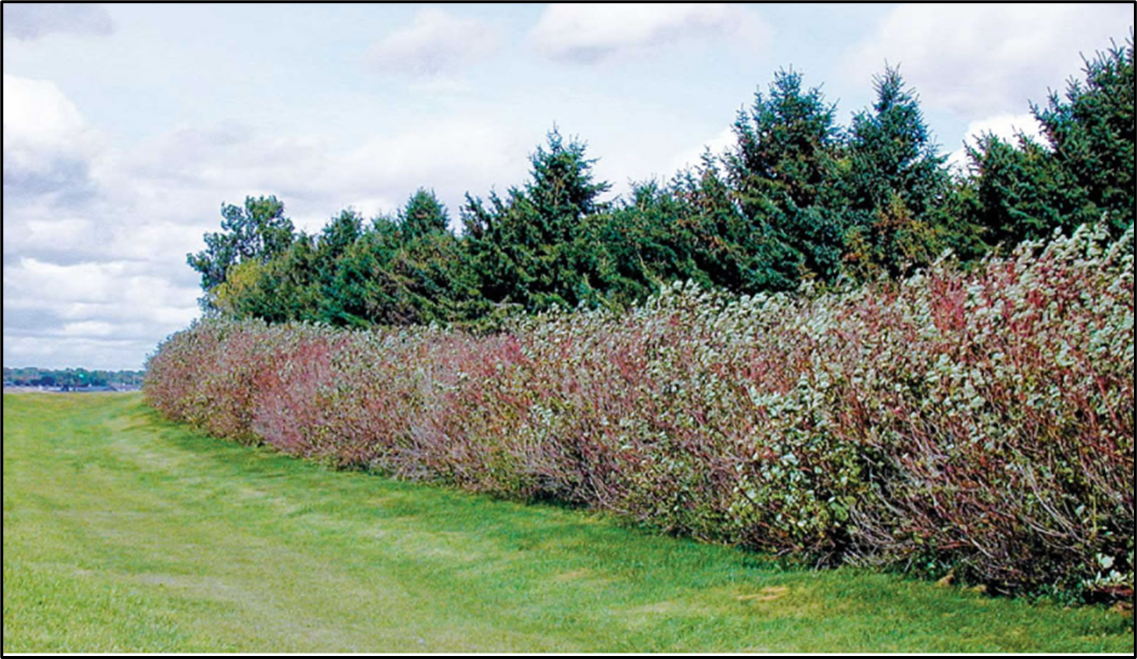 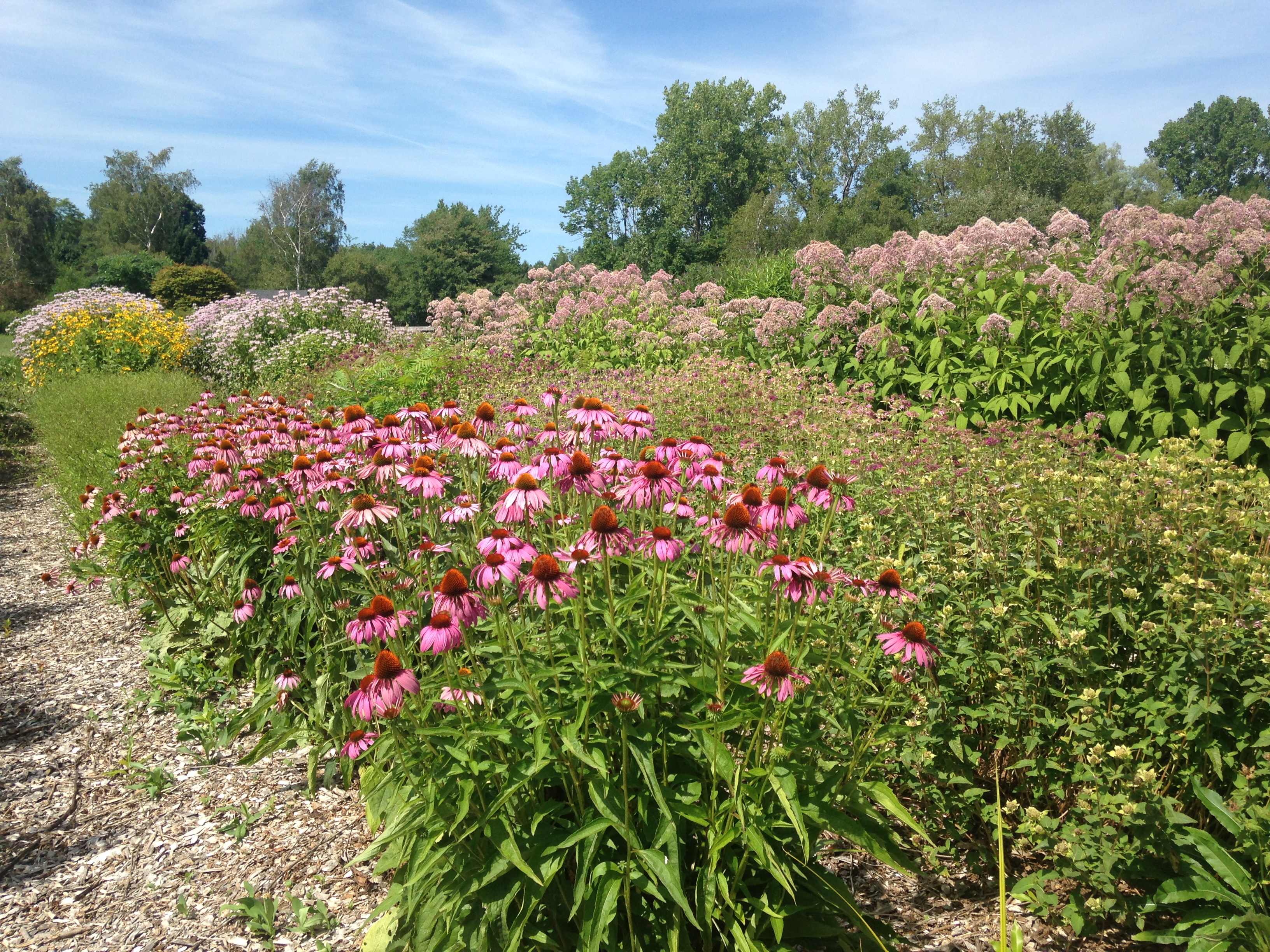 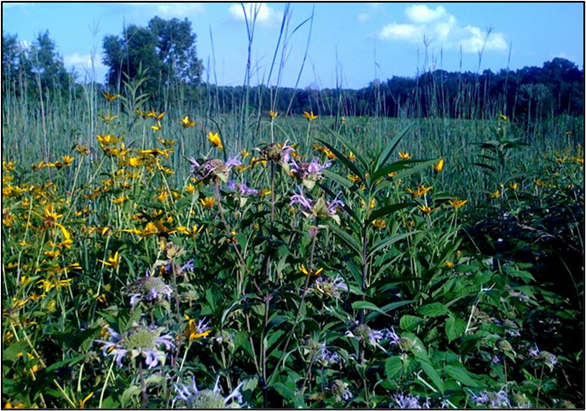 Wildlife Practice Examples
Diversion 
Hedgerow
Pollinator Habitat
Field Borders
There are over 120 practices available from which to develop a Conservation Plan.  Each one is designed to resolve a resource concern either alone or in concert with other practices.
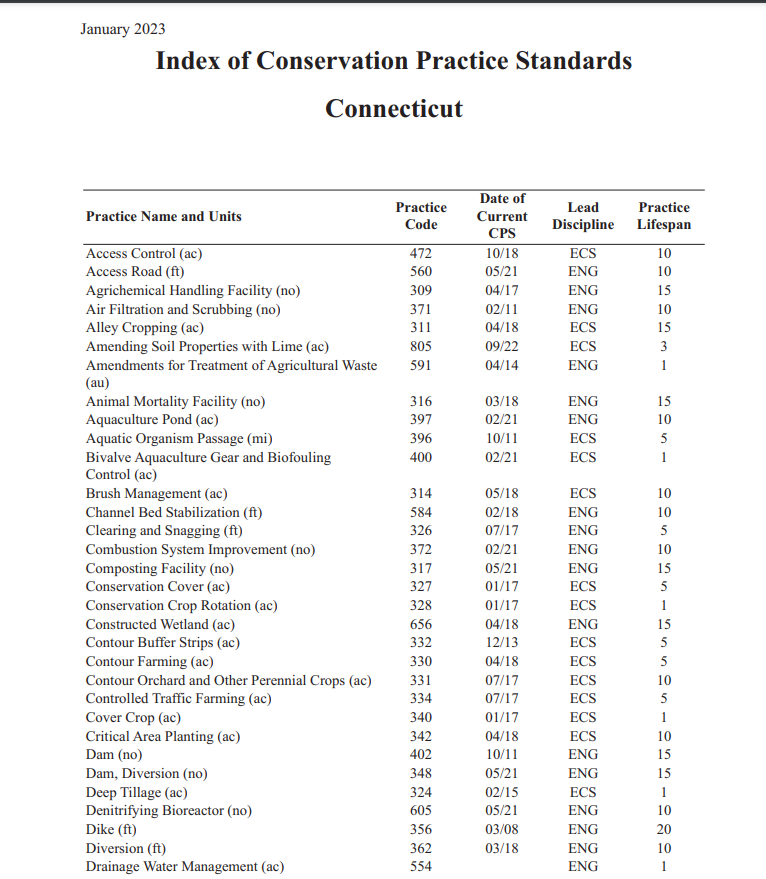 Financial Assistance Programs
Environmental Quality Assistance Program (EQIP)
Agricultural Management Assistance Program (AMA)
Conservation Stewardship program (CSP)
Conservation Innovation Grants (CIG)
Agricultural Conservation Easement Program (ACEP)
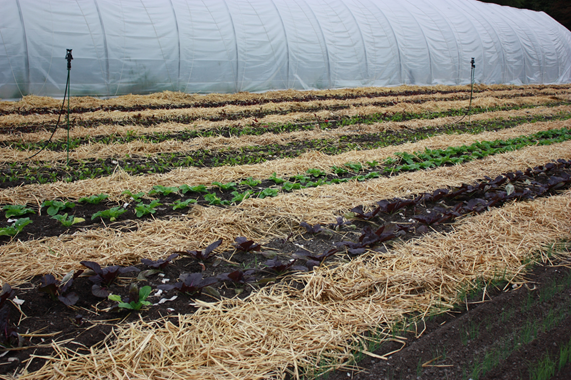 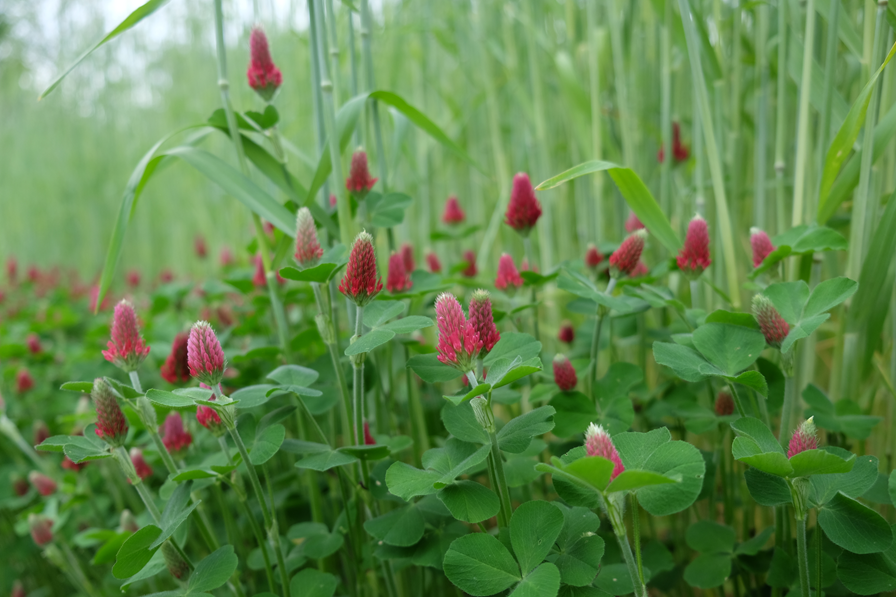 NRCS Program Eligibility
Applicant Eligibility
Land Eligibility
Practice Eligibility
At least one natural resource concern must be identified and addressed with an eligible conservation practice or activity.
Participants must comply with Highly Erodible Land & Wetland Compliance provisions
Participants must be an entity with an interest in agriculture or forestry
Participants must have control of the land involved for the term of the agreement
EQIP, AMA, CSP Program Timing
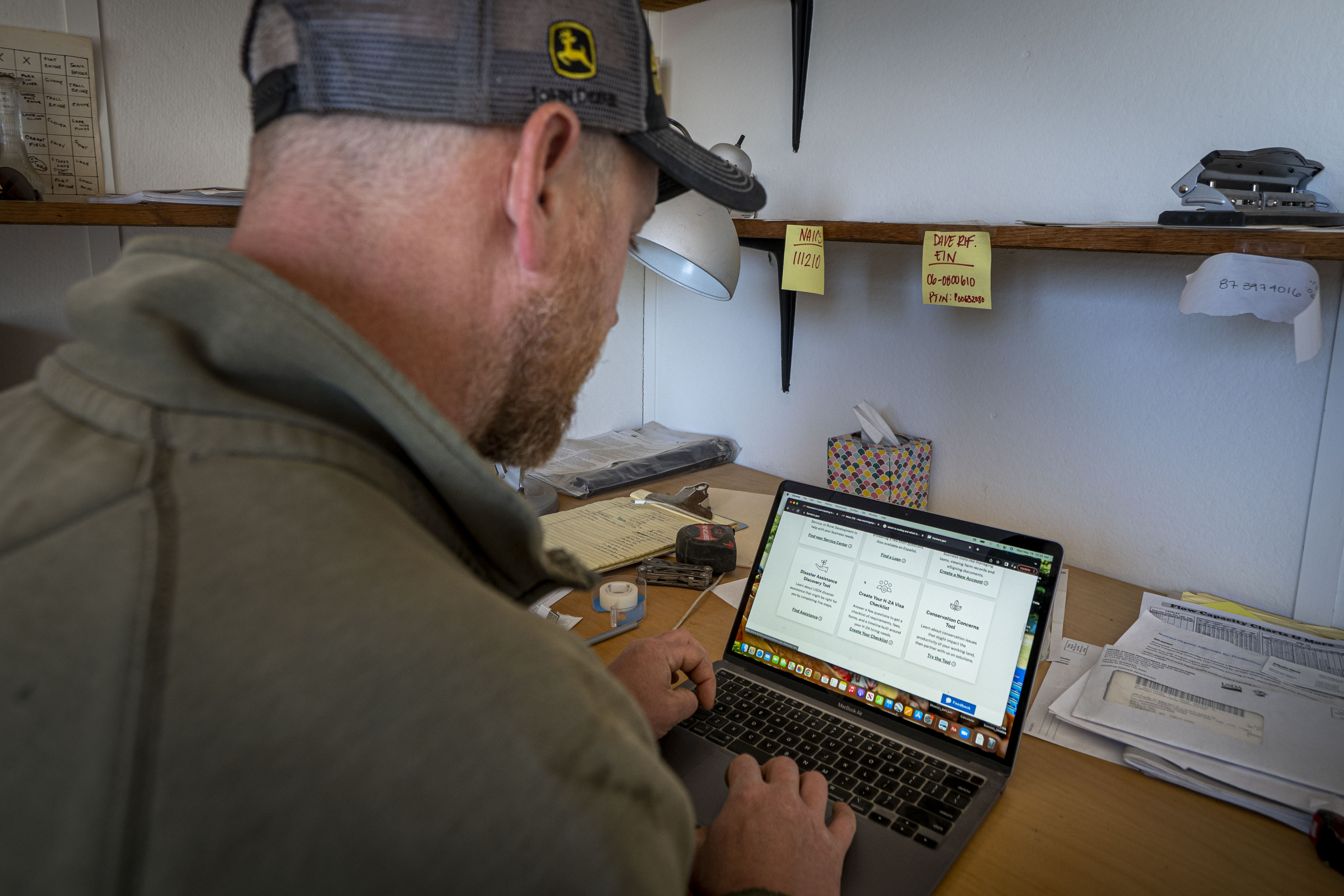 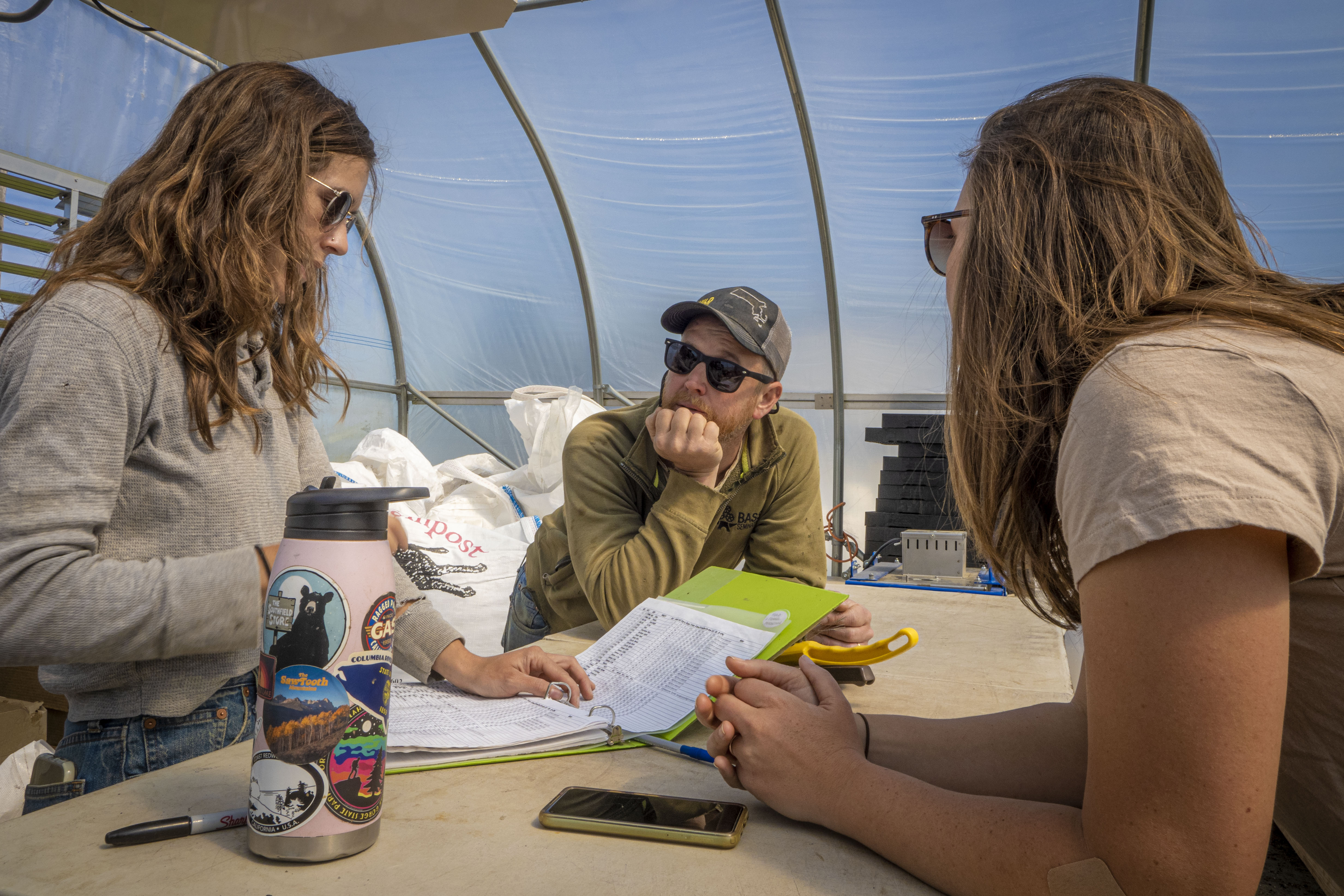 CONTRACTS ARE OBLIGATED IN THE SPRING & LATE SUMMER *
APPLICATIONS ARE BATCHED IN THE FALL & WINTER THEN RANKED *
NRCS ACCEPTS APPLICATIONS YEAR ROUND
*Often a second batch of funding is announced for some programs resulting in late summer contracts
NOW IS A GOOD TIME TO CONTACT FSA AND NRCS TO BEGIN THE PROCESS!
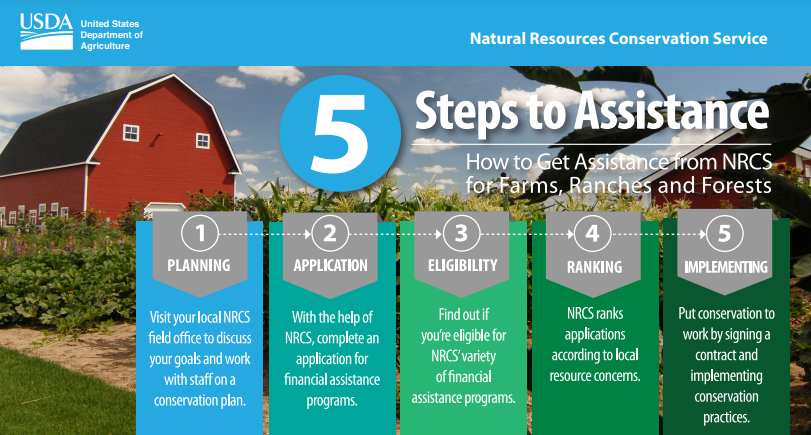 https://www.farmers.gov/
Local Service Center
https://www.farmers.gov/working-with-us/service-center-locator
USDA Nondiscrimination Statement
The U.S. Department of Agriculture (USDA) prohibits discrimination in all its programs and activities on the basis of race, color, national origin, sex, religion, age, disability, political beliefs, sexual orientation, or marital or family status.  (Not all prohibited bases apply to all programs.)  Persons with disabilities who require alternative means for communication of program information (Braille, large print, audiotape, etc.) should contact USDA's TARGET Center at (202) 720-2600 (voice and TDD).

To file a complaint of discrimination, write USDA, Director, Office of Civil Rights, Room 326-W, Whitten Building, 1400 Independence Avenue, SW, Washington, D.C. 20250-9410 or call (202) 720-5964 (voice and TDD).  USDA is an equal opportunity provider and employer.
CT NRCS CONTACTS:

STATEWIDE
Vivian Felten, Outreach Coordinator
(860) 237-7719
vivian.felten@usda.gov
LITCHFIELD  COUNTY
Torrington Service Center 
 (860) 626-8852 
Lilliam Torres, Acting
District Conservationist
 lilliam.torres@usda.gov
HARTFORD & TOLLAND COUNTIES
Windsor Service Center 
(860) 688-7725 
Adam Maikshilo
District Conservationist adam.maikshilo@usda.gov
NEW LONDON & MIDDLESEX COUNTIES
Norwich Service Center
 (860) 319-8803 
Garrett Timmons
District Conservationist garrett.timmons@usda.gov
NEW HAVEN & FARIFIELD COUNTIES
Hamden Service Center 
 (203) 259-7002
Diane Blais
District Conservationist 
diane.blais@usda.gov
WINDHAM COUNTY
Danielson Service Center
(860) 412-5260
Bill Purcell
District Conservationist
william.purcell@usda.gov